Programing and Problem Solving
Lecture2
Israa S. Ameer
Coe 132 programming and problem solving
Introduction To Programming Fundamentals
programming language is a set of commands, instructions, and other syntax use to create a software program . There are many languages that allow humans to communicate with computers; C++, BASIC, and Java are some common ones.
Machine language
Assembly language
High-level languages
Coe 132 programming and problem solving
Machine language
Only language computer directly understands
Defined by hardware design
Machine-dependent
Generally consist of strings of numbers
Ultimately 0s and 1s
Instruct computers to perform elementary operations
One at a time
Cumbersome for humans
Example:
00000000      Stop Program
00000001       Turn bulb on
00000010       Turn bulb off 
01000000       Go to start of program (address 0)
Coe 132 programming and problem solving
Assembly language
English-like abbreviations representing elementary computer operations 
Clearer to humans
Incomprehensible to computers
Translator programs (assemblers)
Convert to machine language
Example: 
LOAD  data1
ADD     data2
STORE  total
Coe 132 programming and problem solving
High-level languages
e.g. C, C++, Python, FORTRAN, Java, Pascal, Visual Basic, JavaScript
Use common mathematical notations
Single statements accomplish  substantial tasks
Assembly language requires many instructions to accomplish simple tasks
Translator programs (compilers)
Convert to machine language
Example: 
If (number > 0) { cout << "You entered a positive integer: " << number << endl; }
Coe 132 programming and problem solving
C++ Language
C++ is known to be a very powerful language. C++ allows you to have a lot of control as to how you use computer resources and memory.
C++ is one of the world's most popular programming languages.
C++ can be found in today's operating systems, Graphical User Interfaces, and embedded systems.
As C++ is close to C# and Java, it makes it easy for programmers to switch to C++ or vice versa
C++ was developed by Bjarne Stroustrup starting in 1979 at Bell Labs in Murray Hill, New Jersey, as an enhancement to the C language and originally named C with Classes but later it was renamed C++ in 1983.
Coe 132 programming and problem solving
Coe 132 programming and problem solving
C++ Compiler
Because a computer can only understand machine language and humans wish to write in high level languages high level languages have to be re-written (translated) into machine language at some point. This is done by special programs called compilers, interpreters, or assemblers that are built into the various programming applications.
C++ compiler  is an actual compiler, which will be used to compile your source code into final executable program.
Most C++ compilers don't care what extension you give to your source code, but if you don't specify otherwise, many will use .cpp by default.
Coe 132 programming and problem solving
Structure of a program
Coe 132 programming and problem solving
#include <iostream> is a header file library that lets us work 
with input and output objects, Header files add functionality to 
C++ programs.
using namespace std means that we can use names for  objects and variables from the standard library.
int main(). This is called a function. Any code inside its curly brackets  {} will be executed.
return 0 ends the main function.
cout (pronounced "see-out") is an object used together with the
 insertion operator (<<) to output/print text.
cin object is used along with the extraction operator (>>) in order to
 receive a stream of characters.
Coe 132 programming and problem solving
Header files
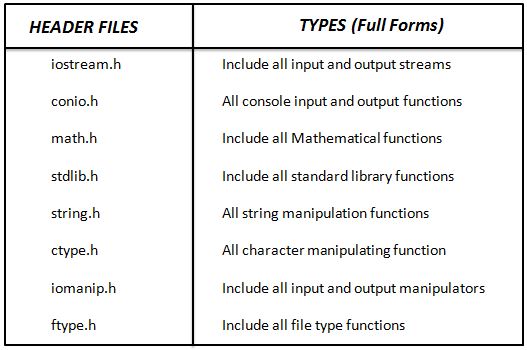 Coe 132 programming and problem solving
variables
A variable provides us with named storage that our programs can manipulate. Each variable in C++ has a specific type, which determines the size and layout of the variable's memory; the range of values that can be stored within that memory; and the set of operations that can be applied to the variable. 
For example a variable X is equal to 3, another variable called B is equal to 4. If we want to add these variables we should define another variable to obtain the result, let it be Z. 
				X=3;
				Y=4;
				Z=X+Y;
Each statement should ended with semicolon
Variables
Coe 132 programming and problem solving
Data types
Character types: They can represent a single character, such as 'A' or '$'. The most basic type is char, which is a one-byte character. Other types are also provided for wider characters.
Numerical integer types: They can store a whole number value, such as 7 or 1024. They exist in a variety of sizes, and can either be signed or unsigned, depending on whether they support negative values or not.
Floating-point types: They can represent real values, such as 3.14 or 0.01, with different levels of precision, depending on which of the three floating-point types is used.
Coe 132 programming and problem solving
Boolean type: The Boolean type, known in C++ as bool, can only represent one of two states, true or false. For example a variable (a) equal to 99 so it defined as int,  a variable (b) equal to 0.674 so its data type is float, another variable (c) equal to 'ahmed' then its data type is char.
		int  a=99;
             float b=0.674;
             char c='ahmed’;
		bool x=true;
		bool y=false;
Coe 132 programming and problem solving
Coe 132 programming and problem solving
Coe 132 programming and problem solving
Program1
Write a C++ program to display "Its my first program!" on the screen
#include <iostream>
using namespace std;
int main()
 {  
  cout << "Its my first program!"; 
   return 0;
}
Coe 132 programming and problem solving
Program2
Find the sum of two  integer numbers. Then, the sum is stored in a variable and displayed on the screen.
#include <iostream>
using namespace std;
int main()
{  
  int a, b, sum;   
 cout << "Enter two integers: ";   
  cin >> a>> b;    // sum of two numbers in stored in variable sum 
   sum = a + b;    // Prints sum  
   cout << a << " + " <<  b<< " = " << sum;      
   return 0;
}
Coe 132 programming and problem solving
Program3
Write a C++ program to find the duplication of an integer value.
#include <iostream>
using namespace std;
int main ()
{ 
 int x; 
 cout << "Enter an integer value: "; 
 cin >> x; 
 cout << "The value you entered is " << x;  
cout << " and its double is " << x*2 << ".\n"; 
 return 0;
}
Coe 132 programming and problem solving
Thank you
Coe 132 programming and problem solving